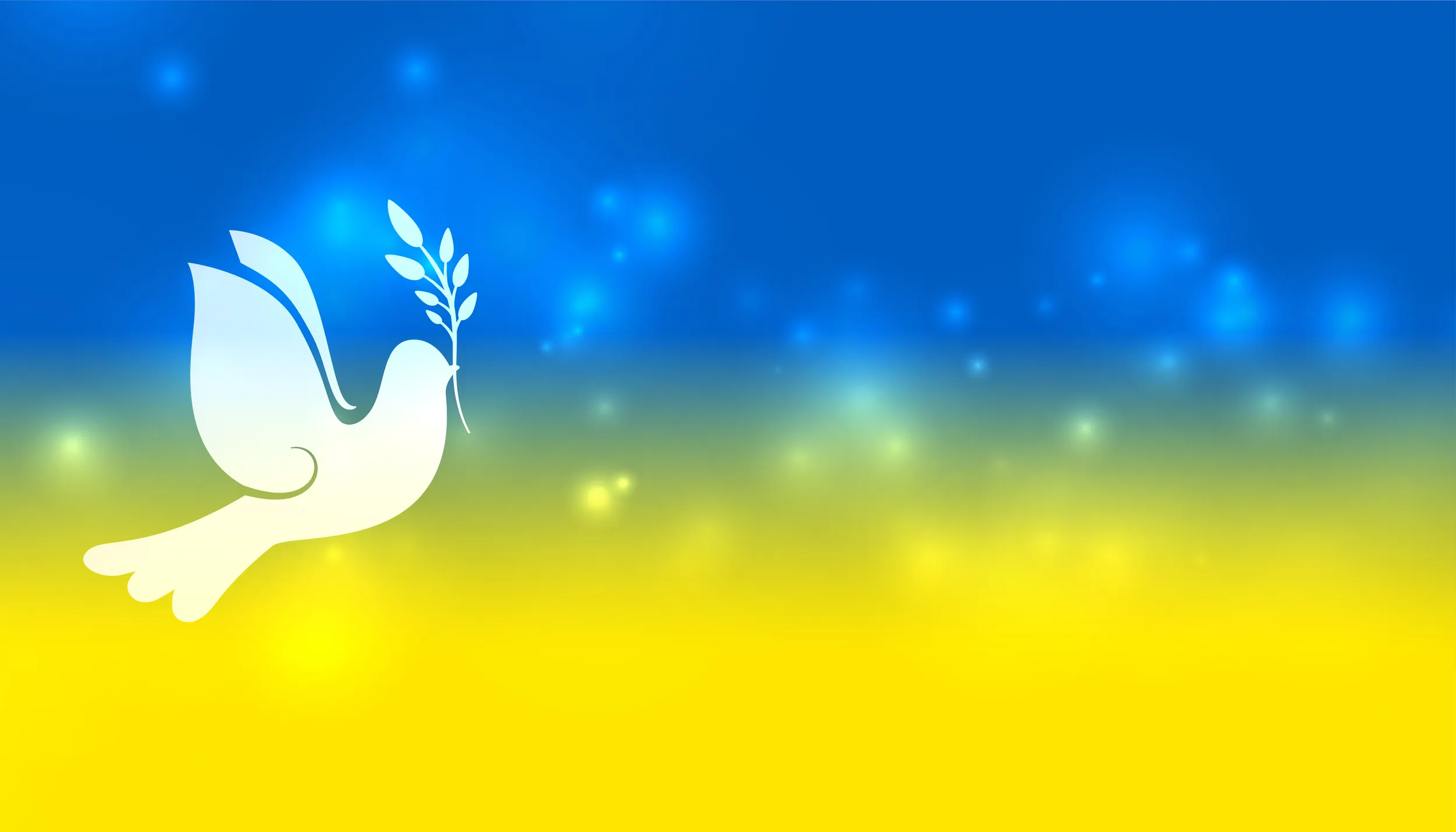 Разом заради миру:
 повага, безпека та
 гідність для всіх
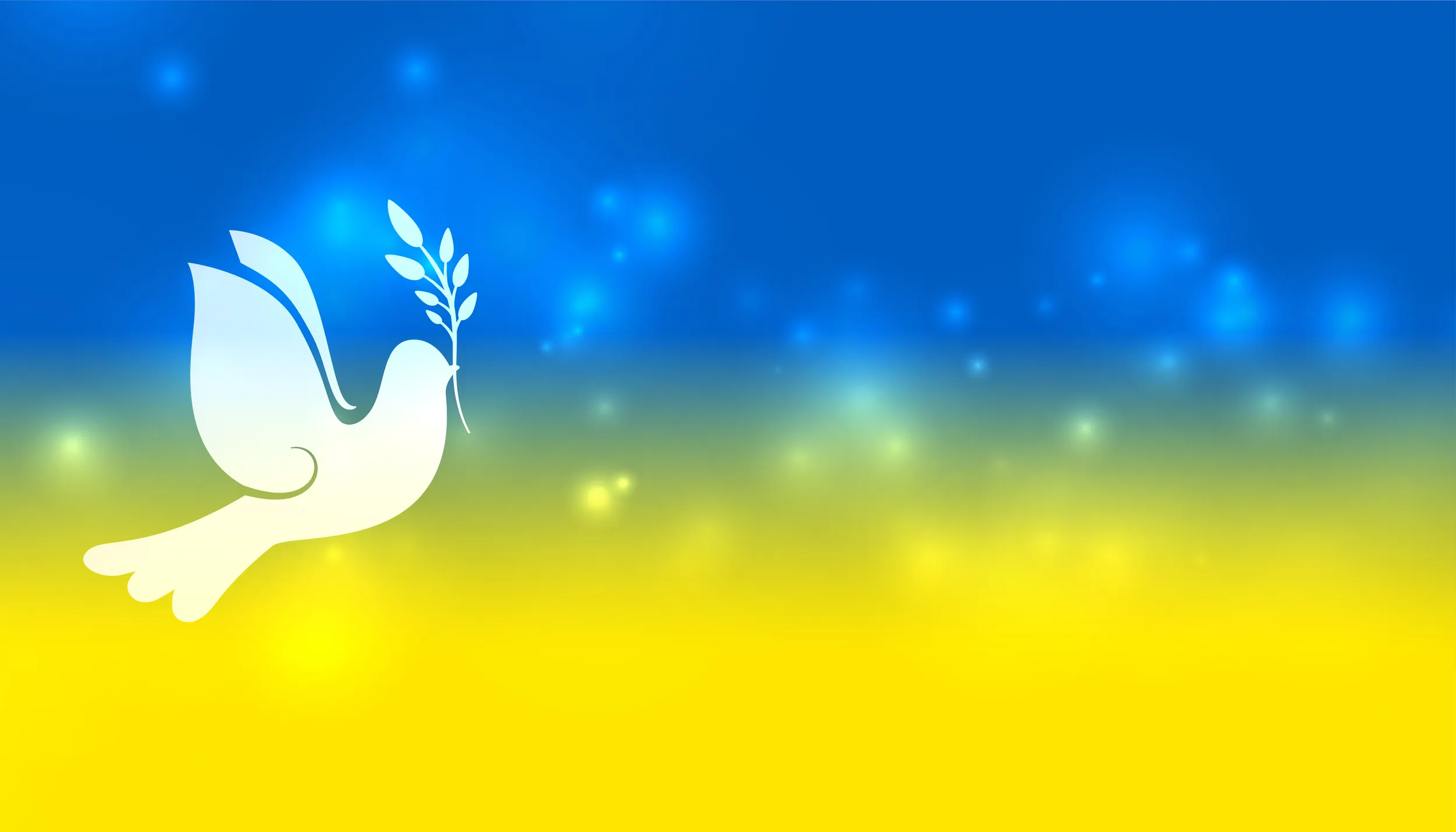 Мир на землі — це затишок і тиша,Це сміх дитячий і душі політ,Коли поет чарівні вірші пишеПро незвичайний, дивовижний світ.
Мир на землі — це росяні світанки,Краса і творчість, пісня у гаях.Мир на землі — це вечори і ранкиІз радістю і щастям у серцях.
Мир на землі — це дім і мама, й тато,Й любові стільки — просто через край!Це та земля, де щастя є багатоІ в кожній хаті — хліба коровай.
Це та земля, де сміх і пісня лине,А діти йдуть до школи знов і знов.Й ніколи у боях ніхто не гине,Бо там господар — щастя і любов.
СИМВОЛ МИРУ
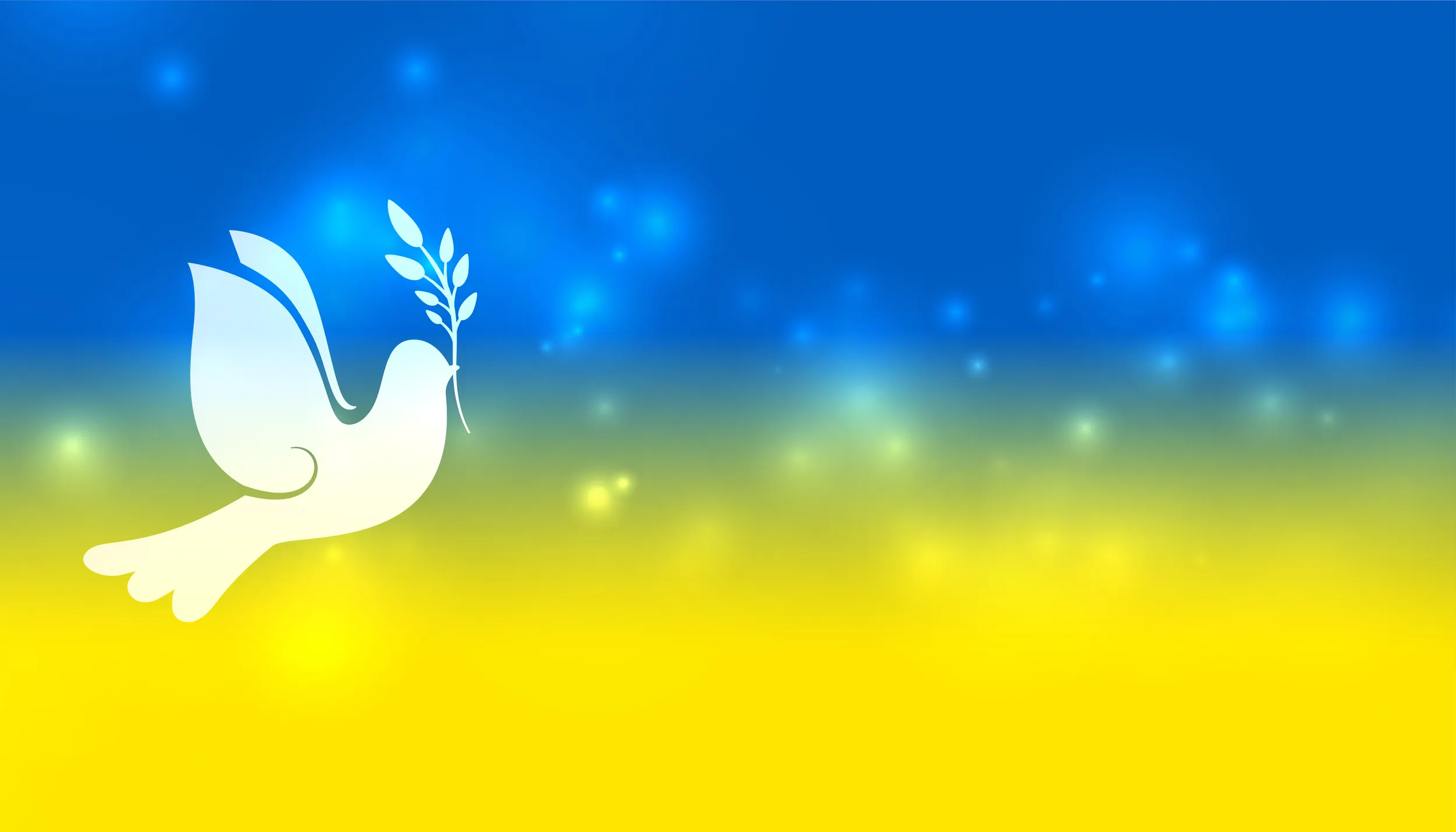 Білий голуб з оливковою гілкою є загальновизнаним символом миру. Цей символ вперше з'явився в картинах Пабло Пікассо, що відображає надію на мир і спокій.
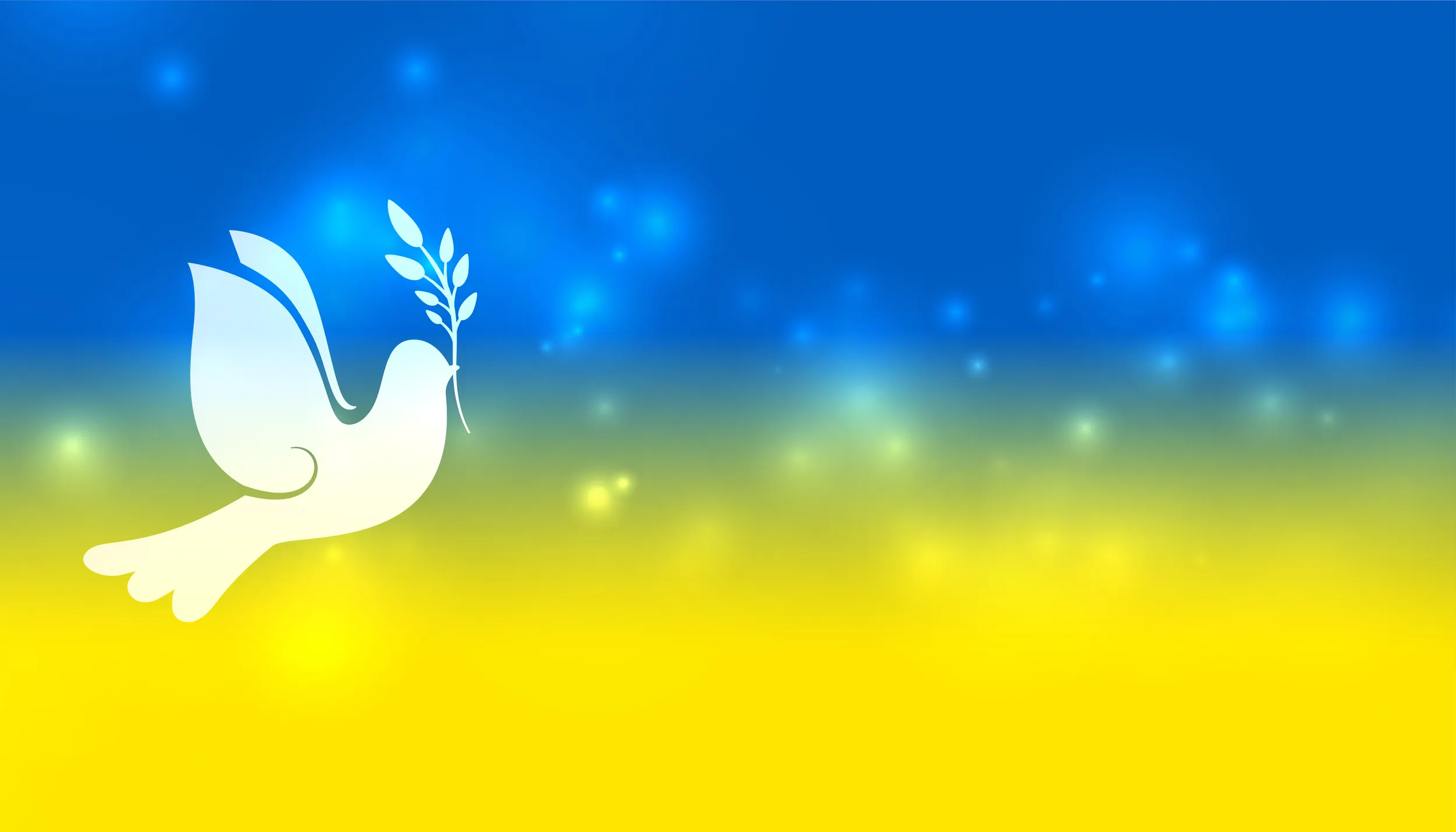 День миру був проголошений Генеральною Асамблеєю ООН у 1981 році, і вперше відзначався у 1982 році. Він був створений для сприяння Всесвітньому миру та припиненню конфліктів.
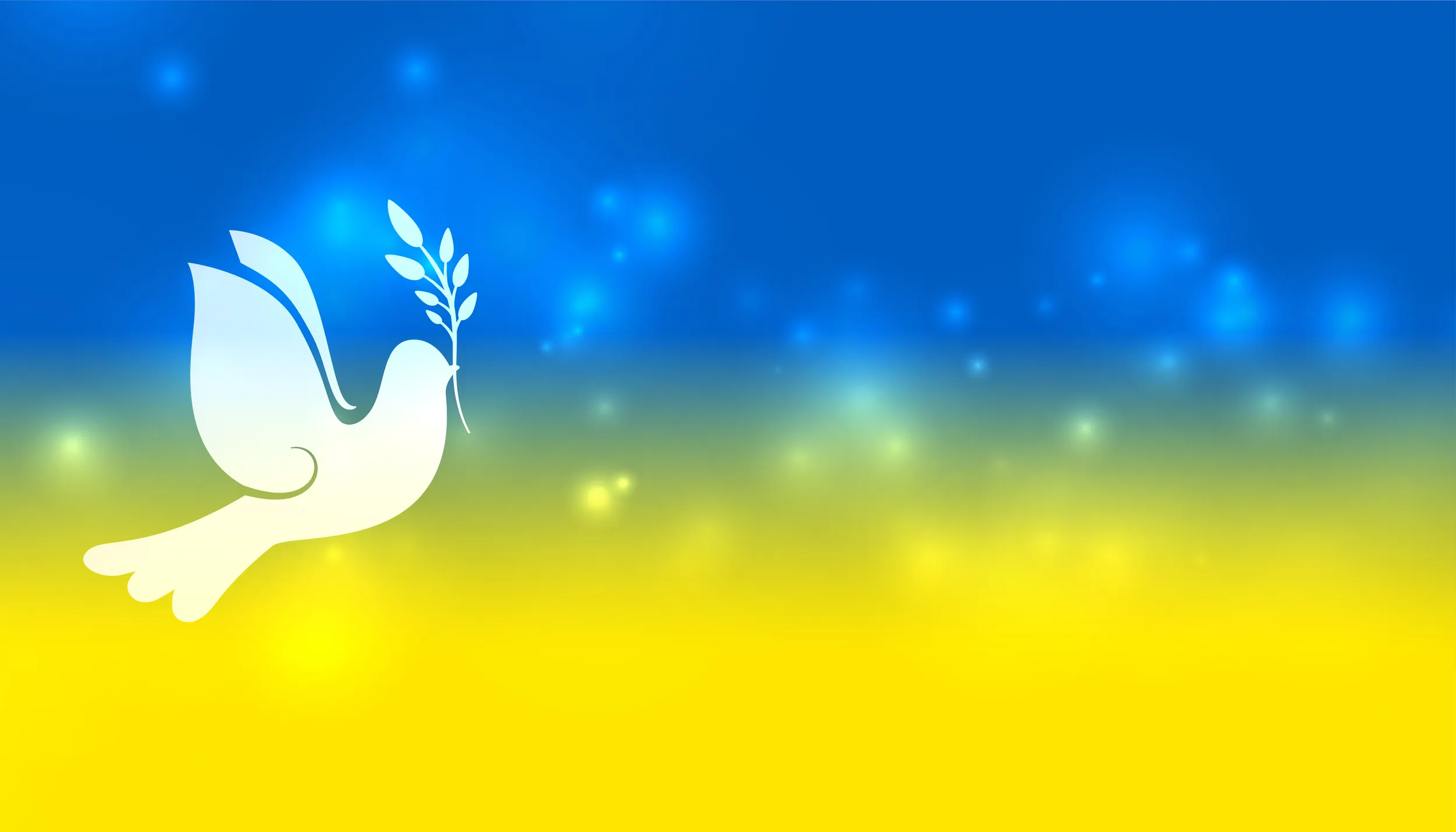 День миру нагадує про те, що кожен з нас може внести свій вклад у створення мирнішого світу, починаючи з маленьких кроків у повсякденному житті і закінчуючи участю в глобальних ініціативах.
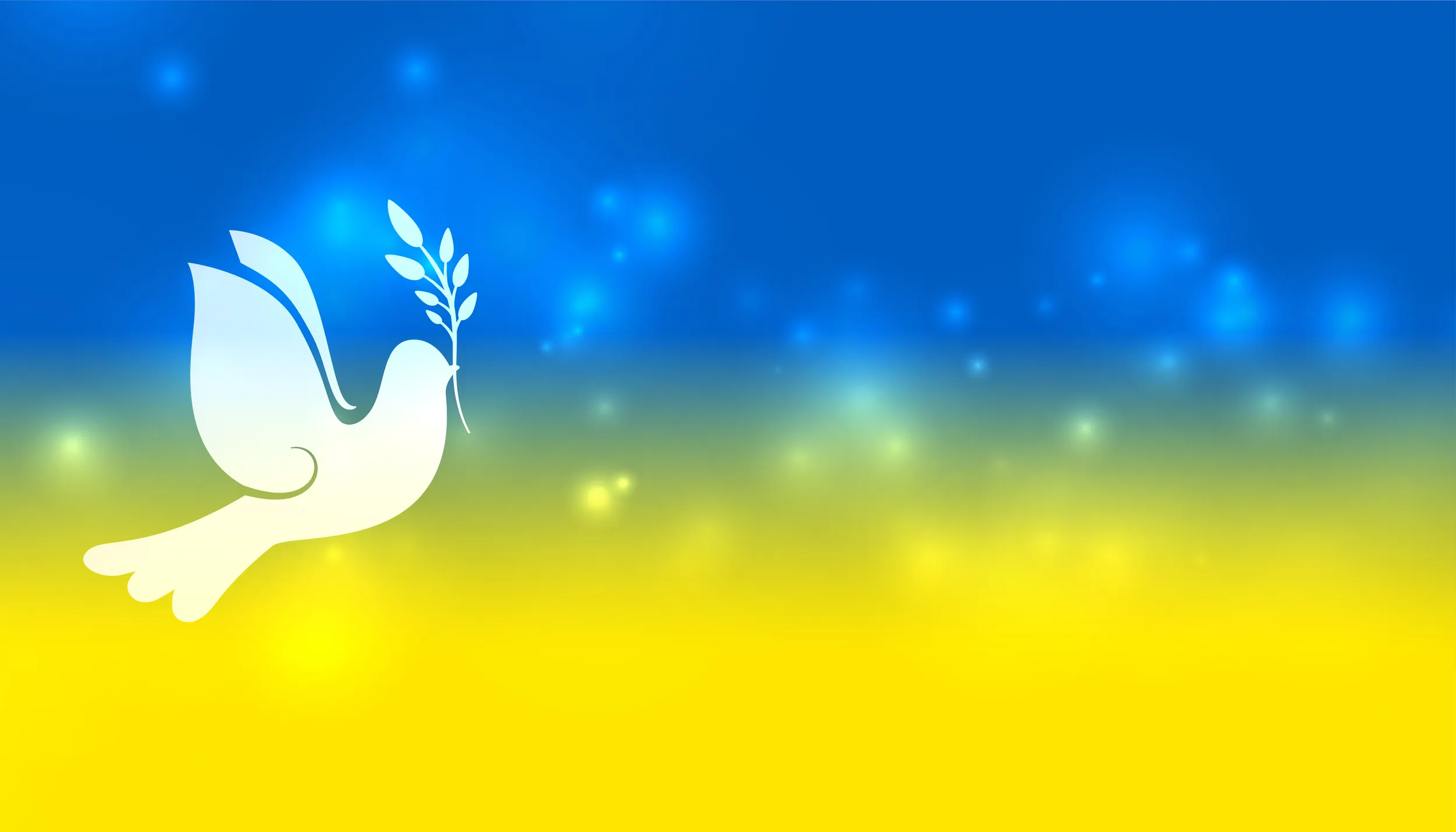 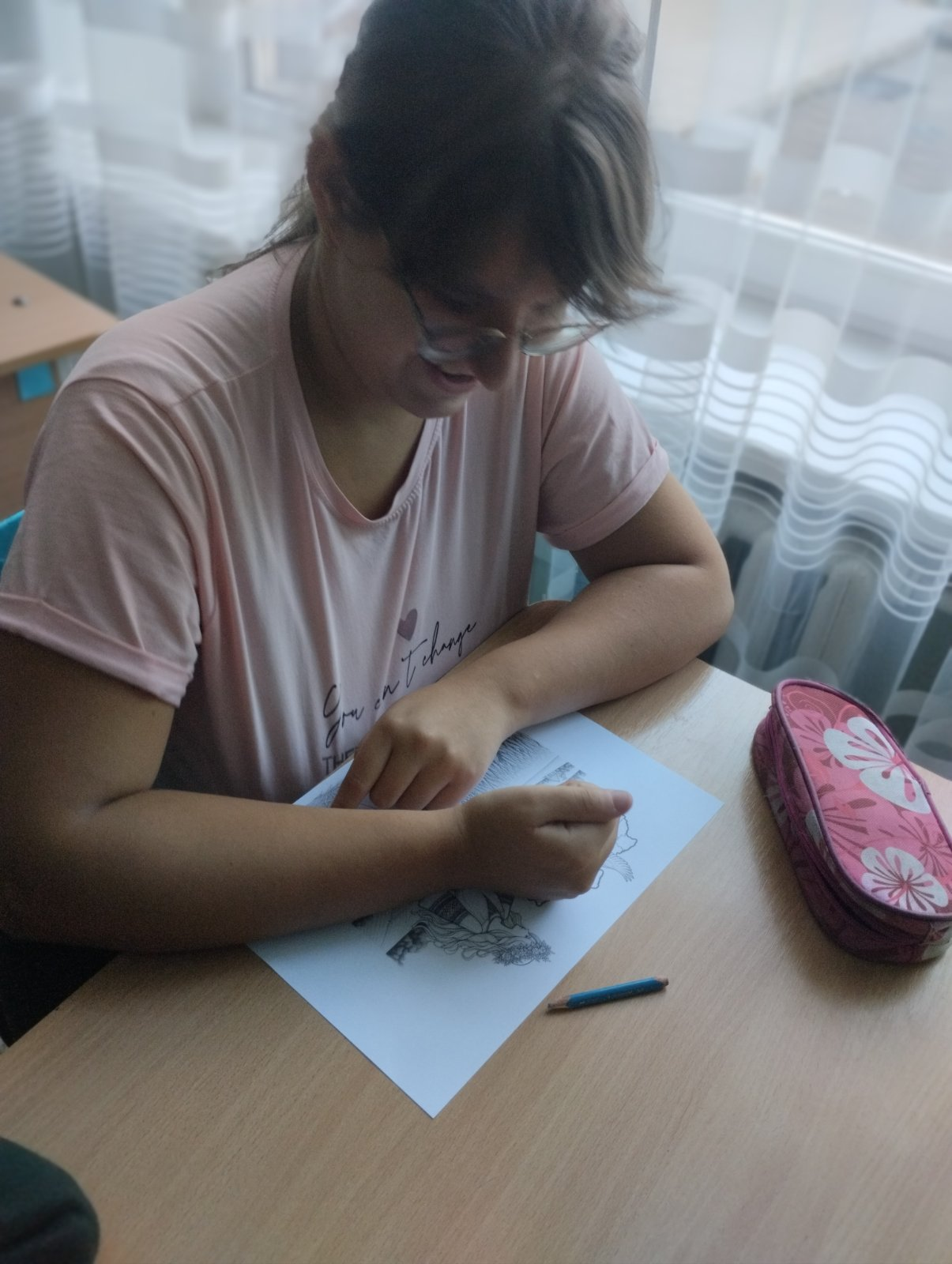 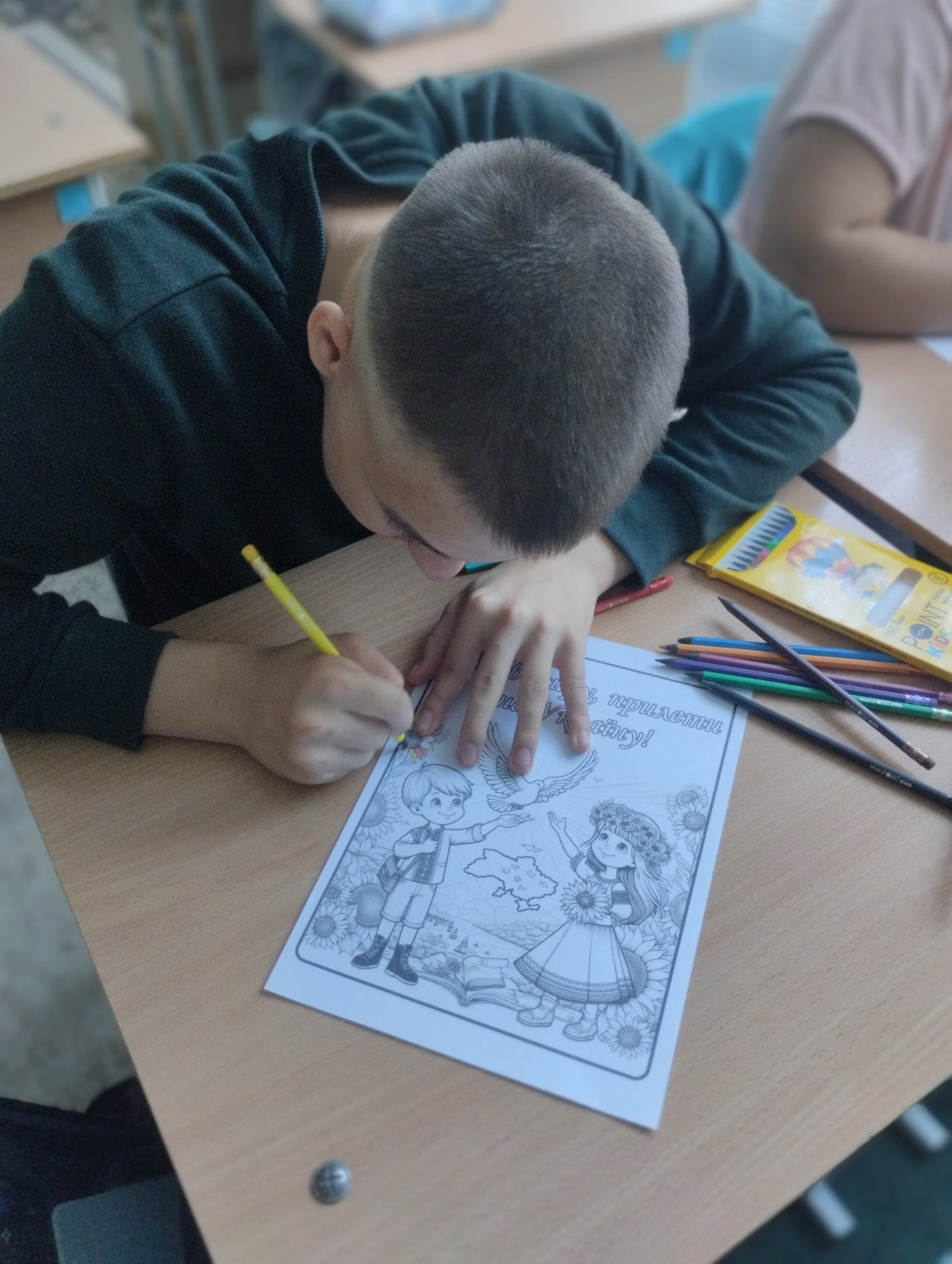 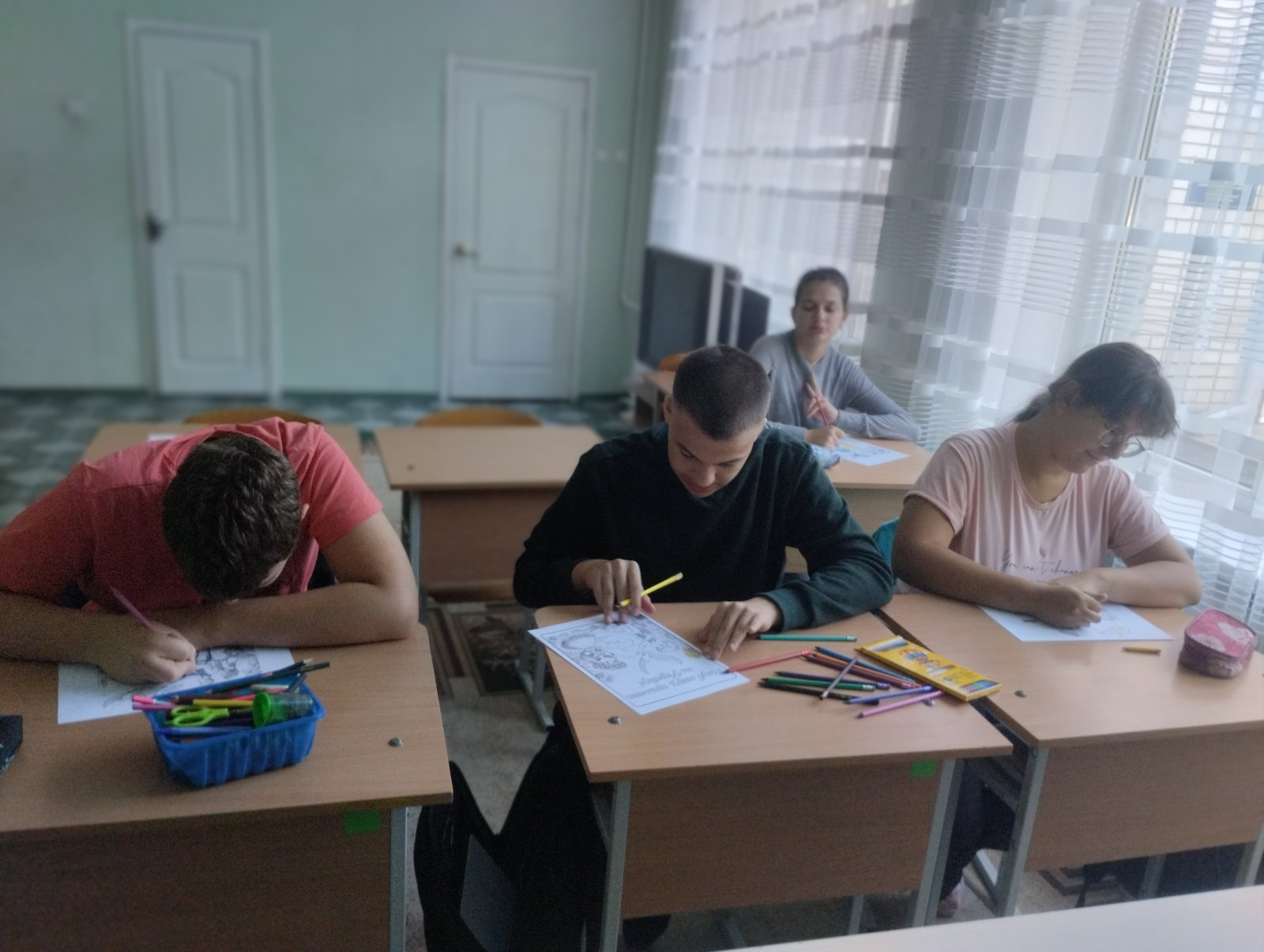 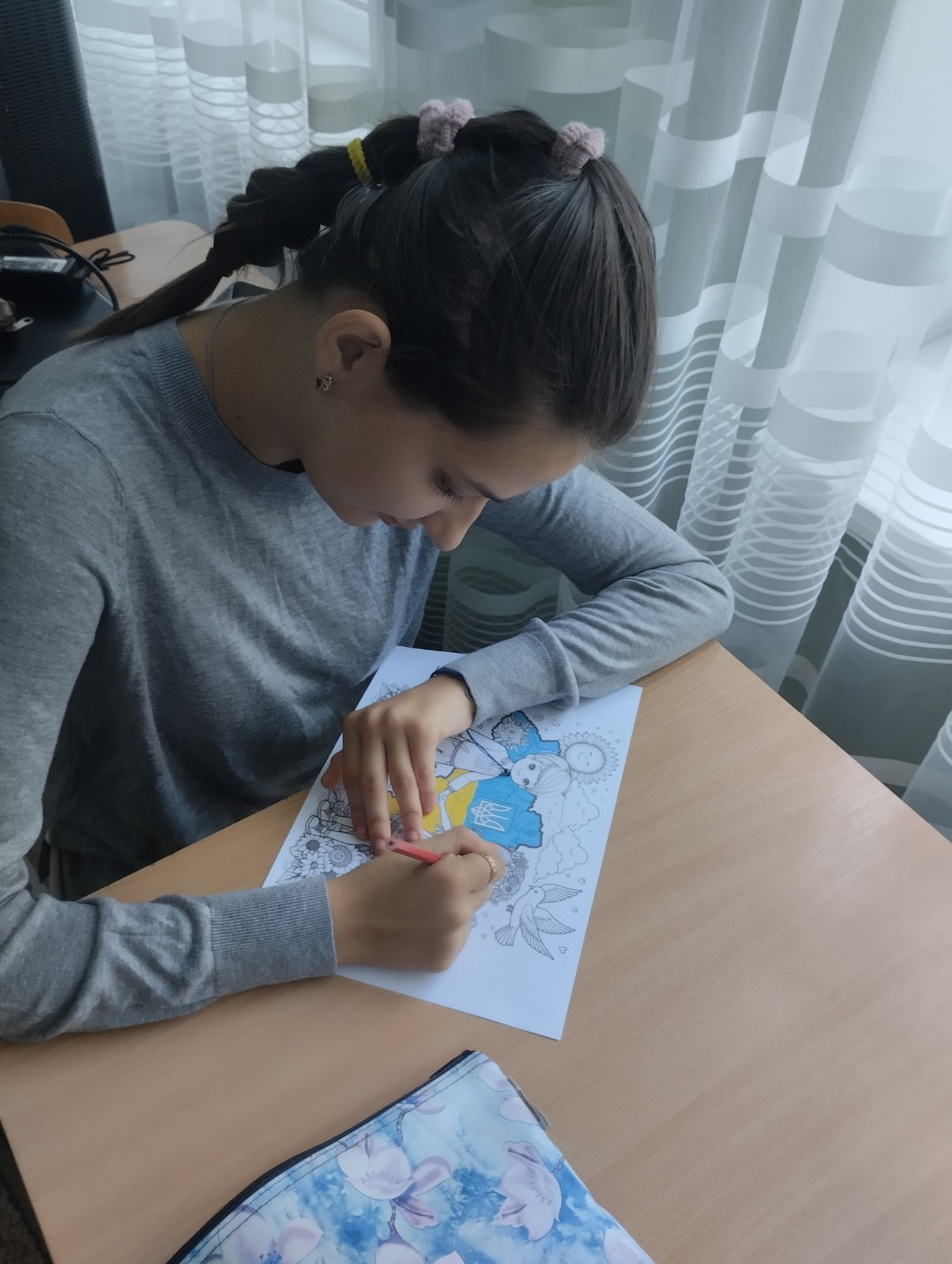 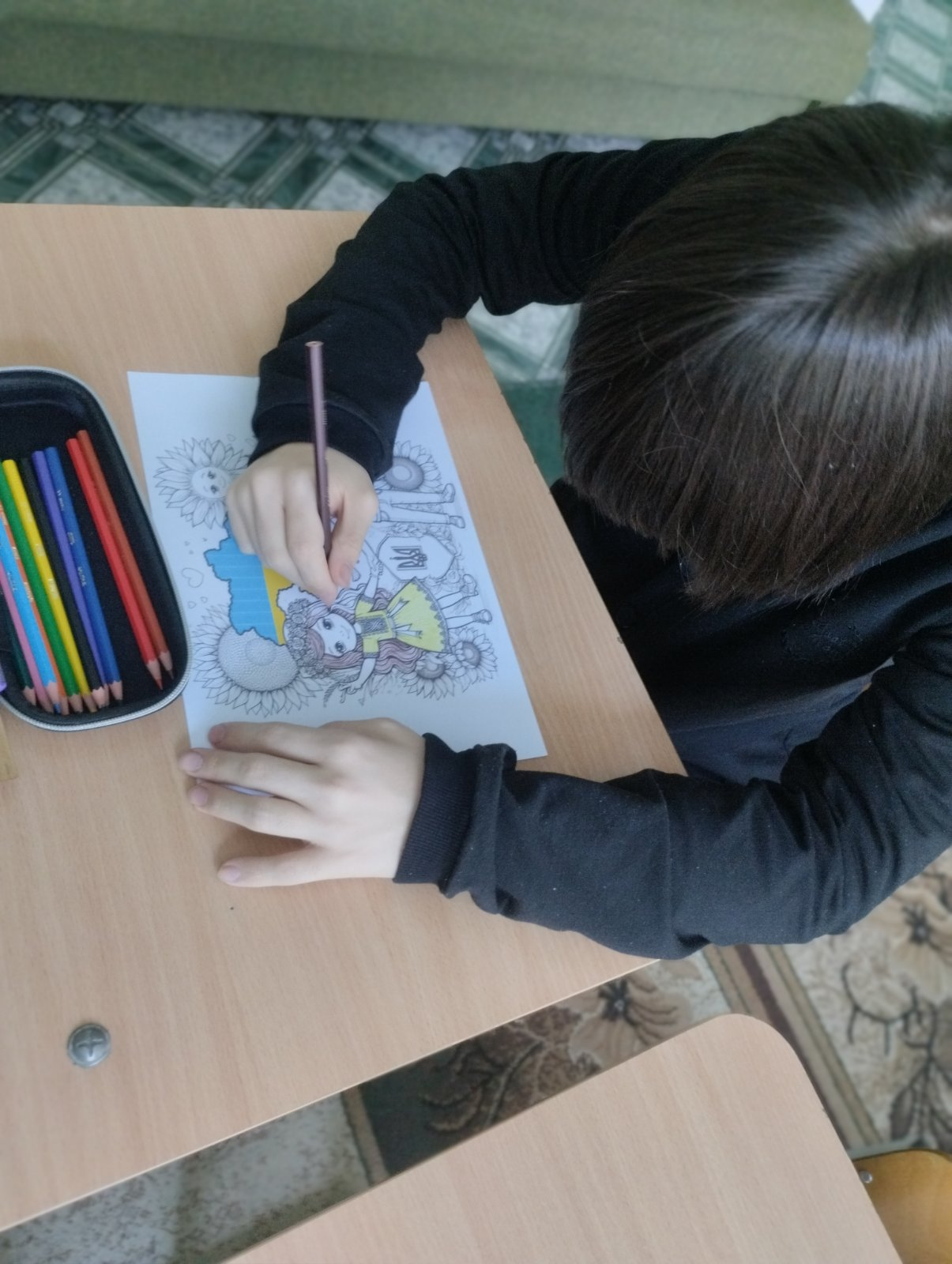 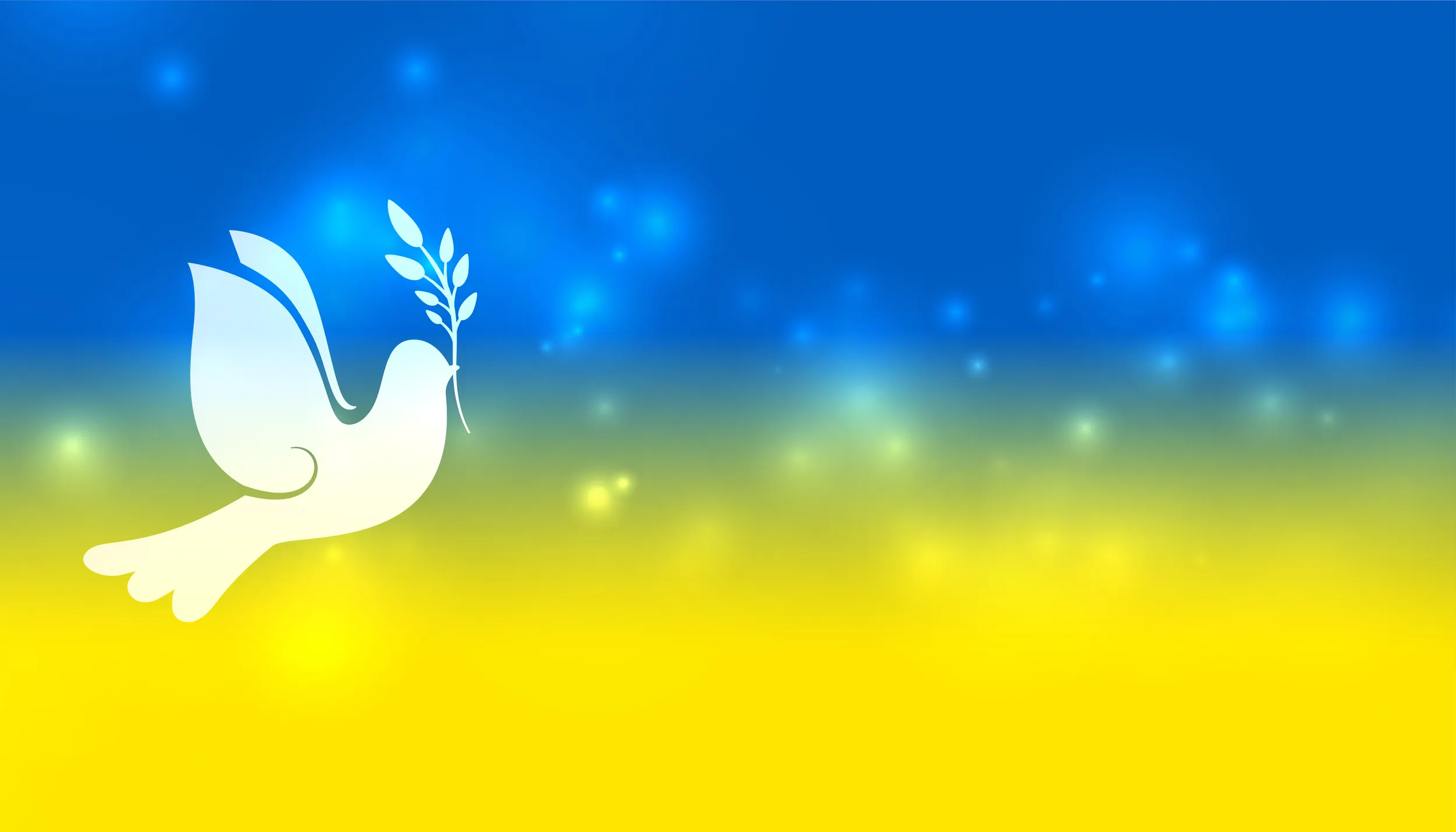 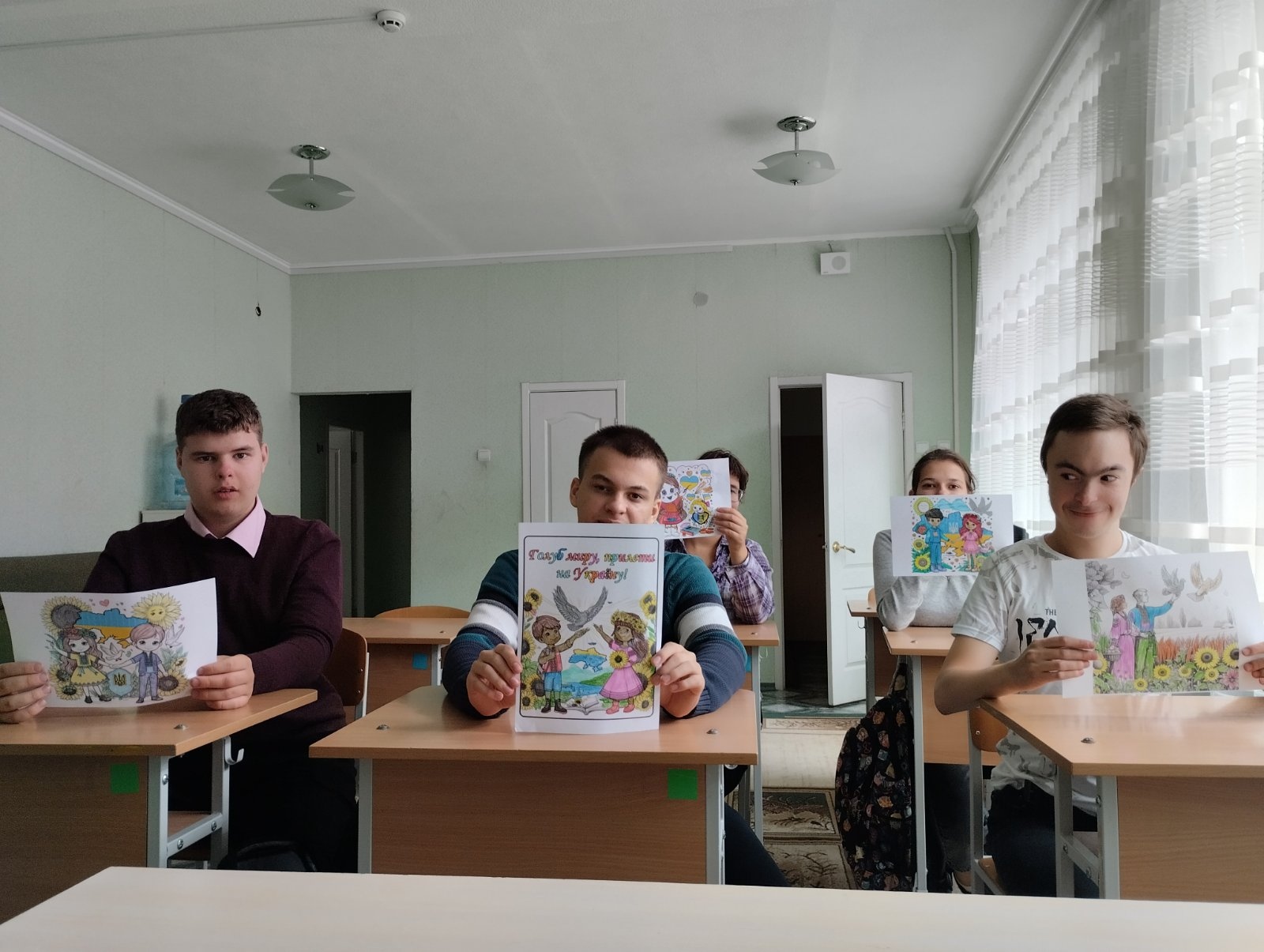 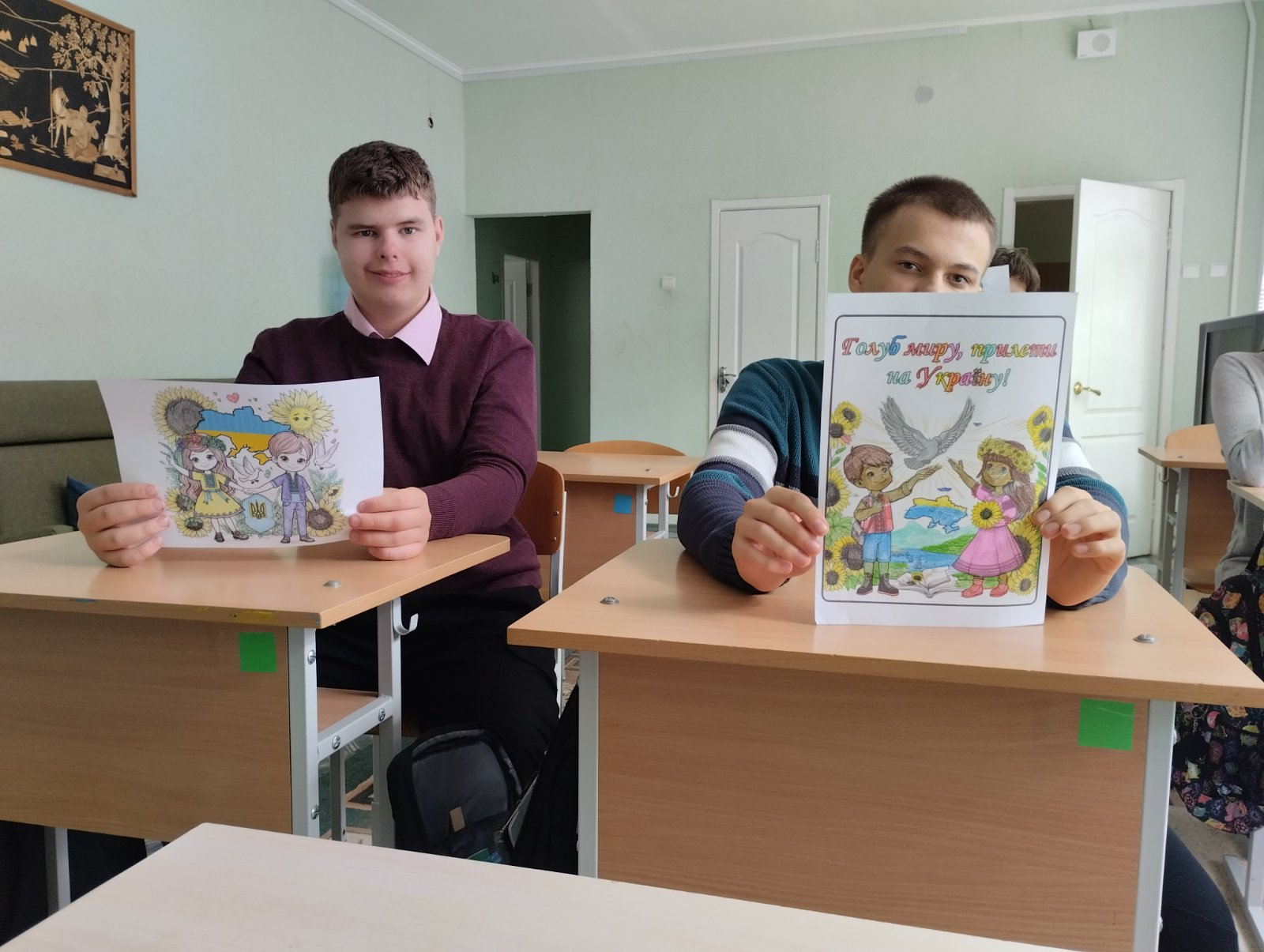 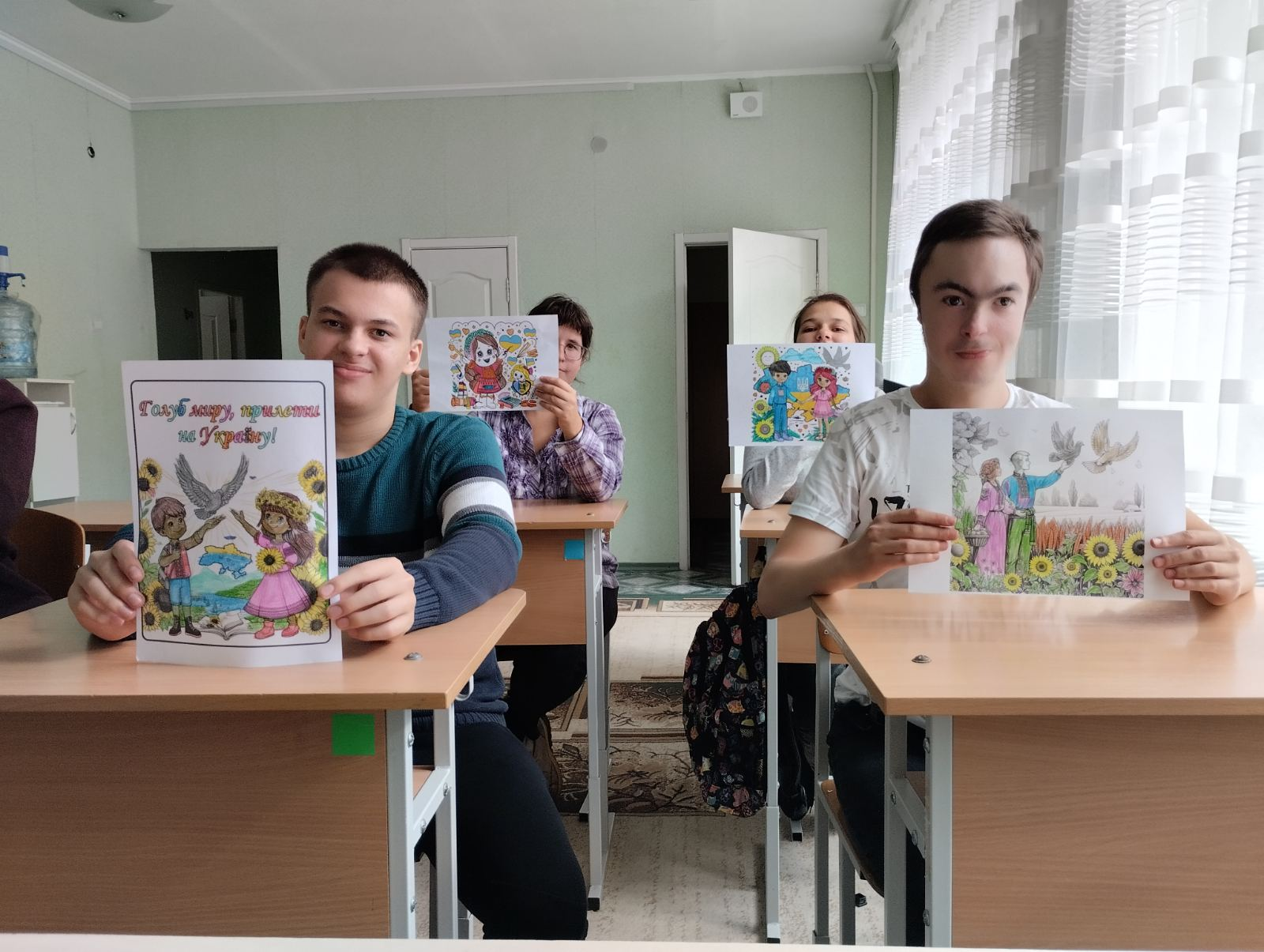